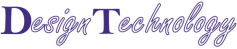 Year 7: Food Technology
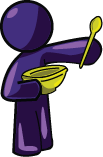 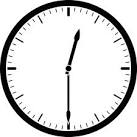 Project: Time for Lunch
Overview of Project

With a focus on products that are suitable for your lunchbox, Food Technology in year 7 looks at developing your basic cooking skills, along with your awareness of nutrition, and health, safety & hygiene in the kitchen.
 
Practical Lessons
To develop your practical skills, you will make a range of both sweet and savoury products. All of the recipe sheets for the practical lessons are at the back of this booklet. These tell you the ingredients that you will need to bring with you for each practical session. You will record the list of ingredients into your diary the week before the practical lesson so that you have plenty of time to organise them. If you keep the booklet safe when you have finished the project, you will also be able to make the products again at home .
 
Please make sure you are organised and do not forget what you need to bring with you for each lesson! If you forget ingredients on the day of a practical and do not have a note to explain why, you will be set a 15 minute detention. If you are absent from school, please find out what you have missed and if you need to bring anything to the next lesson.
 
Each time you have a practical lesson, you must remember to bring a suitable container to take what you have made home.
 
Homework
To extend your learning outside of school, you will be set homework once a fortnight. As part of this, you will create your own Homework Booklet having completed tasks from the Homework Menu. Please make sure that all homework is completed and handed in on time. Please also make sure that you have read instructions carefully and that work is completed to a standard that shows the best of your ability.







 
Something you’ve cooked at home or primary school.

---------------------------------------------------------------------------------------
2.  Name an English dish.

---------------------------------------------------------------------------------------
3.  Name a piece of kitchen equipment.

---------------------------------------------------------------------------------------
 
.
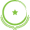 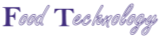 My Practical Learning Journey
 
As you use skills again and again during practical lessons, you should become more confident and independent in the kitchen. On this page, you will keep a record of the skills that you are learning and developing. The page should be looked at after each practical.
Next to the skills you have used in the practical lesson, you should track what stage you are at. Be honest when completing the trackers so that your progress here reflects how confidently and independently you are working in class. Each time you colour in a section of the tracker, write the date above it, as shown.
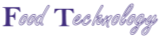 Lesson Procedures: Rules and Expectations

Food practical lessons can be very busy, with a lot to get done in the time limit. To ensure lessons run smoothly, please make sure you follow the following rules and procedures.

Rules and expectations
Before a practical lesson…
Bring your ingredients to the food room BEFORE the start of the day. 
Cold ingredients need to be stored in the fridge. Dry and ambient ingredients need to be stored on the trolley, along with your container.
Your ingredients and container should be labelled with your name and tutor group.
When specified and where possible, ingredients should be weighed out before coming to school, and everything should be labelled with your name and tutor group.
If you are unable to weigh ingredients at home, you should come BEFORE the lesson to weigh them out, e.g. before school, at break time, or at lunch time.
If you are unable to bring ingredients to school, you must come and inform me BEFORE the start of the day. You should have a note from home to explain why.

At the start of a lesson…
Line up outside of the room sensibly and quietly.
If it is a practical lesson, remove your blazer and have it ready to put in the storage unit, along with your bag.
Failure to be prepared before entering the food room will delay the lesson, which may prevent you from being able to complete your practical.
If it is a theory lesson, remove your coat, and get out your diary, pencil case and homework (if due in). You will place your other belongings in the storage unit when you enter the room.
 
During a lesson…
You must sit in your assigned seat and work in your assigned kitchen area. It is your responsibility to ensure your area is clean and tidy at the end of the lesson, whether it is a theory or practical lesson.
In practical lessons, you must only use equipment from the cupboard and drawer you have been assigned. It is your responsibility to ensure equipment is clean, dry and packed away in the right place by the end of the lesson. 
Sanctions will be issued to anyone who has not washed up, dried up, or cleared away their equipment properly. Please leave the room how you would expect to find it!

At the end of a lesson…
Products can be left on the trolley or in the fridge (depending on what you have made) and collected at the end of the day.
Anything that is left behind must be clearly labelled with your name and tutor group.
If you choose to leave your food, you will not be allowed to collect it at break or lunch time – only at the end of the day.
If any containers, ingredients, etc. are left behind after a lesson and not collected the next day, they will be thrown away. 


Student Contract
I, ____________________________________, agree to follow the rules and procedures outlined above. I understand that failing to follow these rules and procedures will result in sanctions.

Signed: _ _______________________________________            Date: _________________________
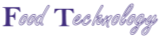 Food Vocab Bank
 
Any spelling errors in your work must be recorded in this table with the correct spelling. Don’t forget to check back over your work to make sure that you are spelling key words correctly.
Power of 3
The most unusual dish you have eaten.

 ---------------------------------------------------------------------------------------
Name a knife hold.

----------------------------------------------------------------------------------------
Write down an important safety point for using knives

-----------------------------------------------------------------------------------------
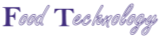 WASHING UP
 
Wipe out the sink and rinse 
Put the plug in.
Add some washing up liquid right under where the water is going to hit. About two teaspoons, the amount needed varies with the brand and the dish pan size. You're aiming for just enough soap to cause suds to cover the top of the water.
Fill the sink about 1/3 with bath temperature water. You want hot water, because hot water cuts oils.
 
Dish cloth - This is the traditional tool. They are good for wiping down counters, and you can use them to wash dishes. They have some limitations. Because they are absorbent, germs grow on them if you aren't careful. You need to wash them out with soap after each use,
 
Green scrubber pad - These are my favourite for dish washing. They scrub well, dry quickly, and don't get too much food stuck in them.
 
BE CAREFUL OF ANYTHING WITH A METAL CUTTING EDGE 
- Don't ever drop these things into the soapy water. You can dunk them, but don't let go. This is so they don't rust, but also, so they don't cut your hands up.
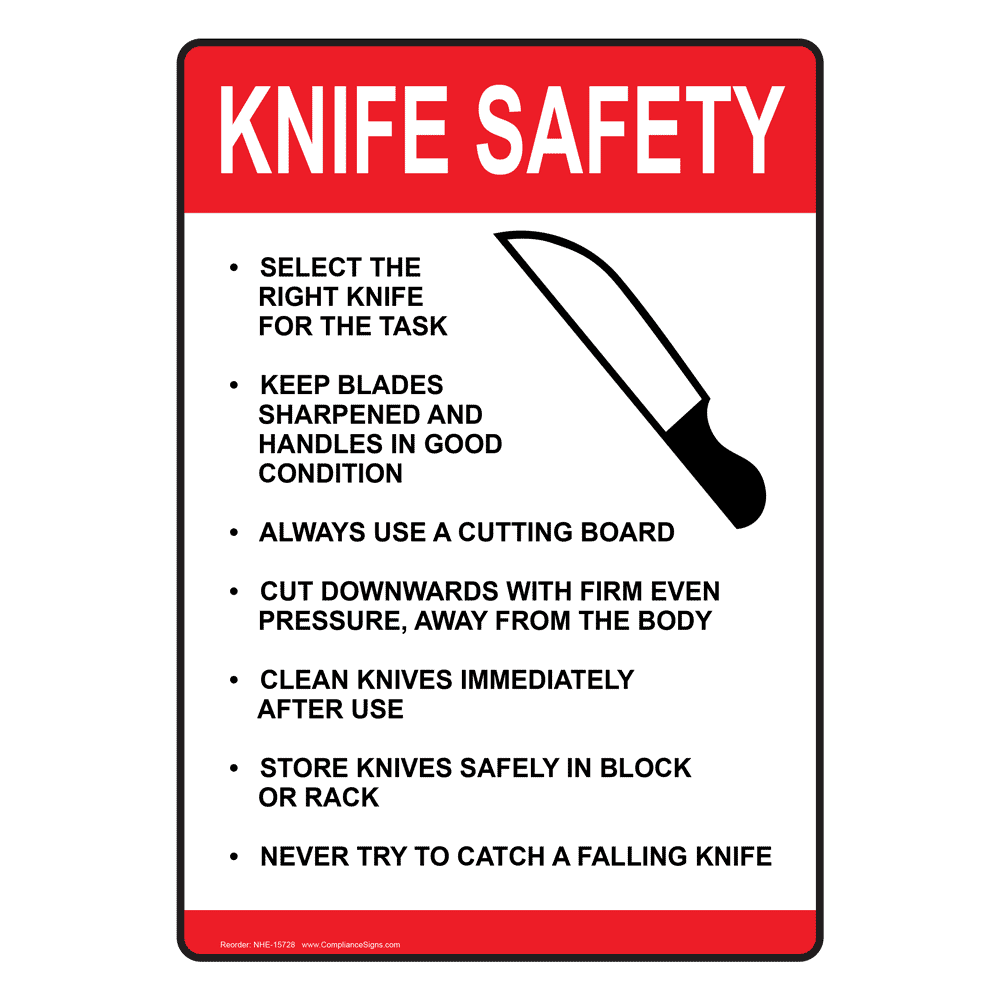 Health and Safety in the Kitchen

Today’s Learning Objectives: (Tick each objective once you think you have met it during the lesson)
To understand hazards and risks that may occur in a kitchen
To understand the importance of following health, safety and hygiene procedures when working with food

The Food Technology classroom is one of the most dangerous rooms in the school. During practical lessons, you will be using a range of equipment, such as sharp knives, ovens, and the hob. It is therefore really important that you follow strict health and safety rules to reduce the risk of accidents and injuries.

TASK: Look at the picture below and circle the hazards in the kitchen area. 






























Why is it important to follow health and safety rules in the kitchen?
________________________________________________________________________________________________________________________________________________________________________________________________________________________________________________________________________________________________________________________________________
 
List 4 ways that the kitchen area above could be made safer.
_____________________________________________________________________________
_____________________________________________________________________________
_____________________________________________________________________________
_____________________________________________________________________________
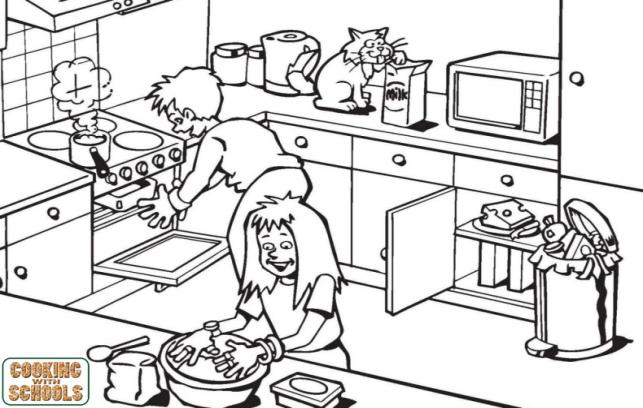 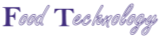 Hygiene and Lesson Procedures

Good hygiene is VERY important when working with food. Poor hygiene can lead to the contamination of food, which can result in food poisoning.
 
There are two types of hygiene that you will need to think about carefully during practical food lessons in school, and when preparing, making, cooking, and storing food outside of school. These are Personal Hygiene and Food Hygiene.
 
Personal Hygiene is about caring for your body by keeping it clean and healthy.

TASK: On the person, identify 5 things you should do to prepare yourself for a food practical to ensure that you work hygienically. Can you also explain why?

















When working with food, cuts must be covered with a __________ plaster because ______________
__________________________________________________________________________________

Food Hygiene refers to the rules followed when handling, cooking and storing food to prevent food poisoning. The 4Cs for food hygiene tell us what we must do to ensure that food is safe to eat.
 
TASK: Name 4 hygiene rules in the kitchen?
_____________________________________________________________________________
_____________________________________________________________________________
_____________________________________________________________________________
_____­­­____________________________________________________________________
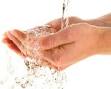 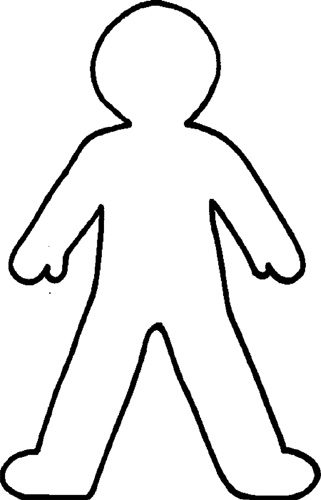 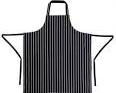 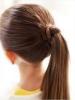 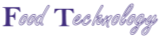 Healthy Eating

Today’s Learning Objectives: (Tick each objective once you think you have met it during the lesson)
To understand what a balanced diet is.
To be able to identify the five key nutrients.

On a daily basis, it is important that we eat the right types of foods and in the right quantities to enable us to stay healthy. As well as eating healthily, we should also do regular exercise to help us stay fit. If we don’t, health conditions can impact our lives.

What health conditions can having a poor diet cause / contribute to? ________________________
____________________________________________________________________________________________________________________________________________________________________

The Eatwell Plate shows us what we should eat to have a well-balanced and healthy diet. The different sections of the Eatwell Plate represent different types and proportions of food. Getting the balance right every day will mean your diet is healthy.
 
TASK: Fill in the Eatwell Plate below using the assessment criteria to help you.
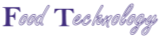 Nutrients
 
All foods are made up of chemical substances called nutrients. Nutrients are needed by the body to perform different functions.

The five key nutrients are Carbohydrate, Fat, Protein, Vitamins and Minerals. You can remember these by using your hand.

TASK: Draw round your hand in the space below, and label your thumb and fingers as different nutrients. Can you also label what functions the different nutrients perform in the body?




















1.  What is this vegetable called?  

--------------------------------------------------------------------------
2.  Why do we tie our hair back? (give two reasons)

--------------------------------------------------------------------------
3.  Where should you store raw chicken?

--------------------------------------------------------------------------






TASK: In the table below, link each nutrient to the relevant section of the Eatwell Plate, and provide an example of a food that is high in that nutrient.
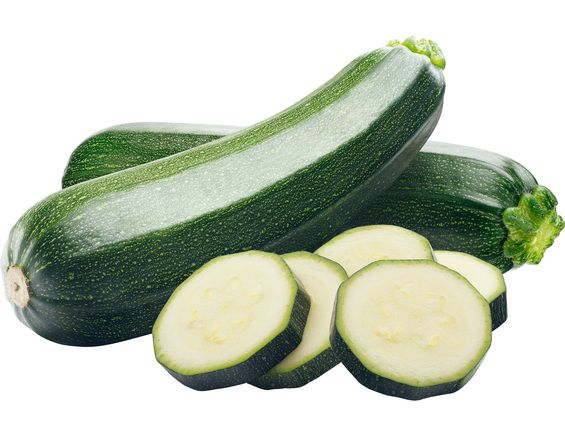 Power of 3
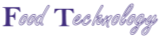 Power of 3

1 – name an Italian dish?

---------------------------------------------------------------------------------------------------
2 – what colour board would you use for preparing a carrot for coleslaw?

---------------------------------------------------------------------------------------------------
3 – what is the safe cooking temperature?

----------------------------------------------------------------------------------------------------

Task: complete medal task

Gold: Complete all tasks up to this point in your book 

Silver: understand nutrition and the Eatwell guide

Bronze: show a good understanding of personal hygiene in the kitchen

Level up:
Weighing and Measuring
 
 Today’s Learning Objectives: (Tick each objective once you think you have met it during the lesson)
To understand what equipment can be used to weigh and measure ingredients.
To be able to weigh and measure ingredients accurately.

When making food products, it is really important to weigh and measure ingredients accurately. If ingredients are not weighed or measured accurately, the product that you make may not taste, smell, look or feel right.

A number of pieces of equipment can be used to weigh and measure ingredients. 

TASK: Name each of the following pieces of equipment and suggest what ingredients they may be used to measure, giving specific examples.


















Accuracy Tests

To help you to develop your weighing and measuring skills, you are going to complete a set of accuracy tests. In the space below, describe what tests you completed and name the equipment that you used. A peer or teacher should verify that you completed each test by initialling the final column.
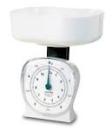 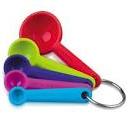 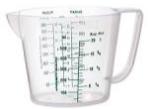 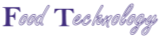 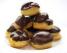 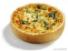 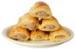 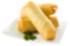 Pastry
 
Today’s Learning Objectives: (Tick each objective once you think you have met it during the lesson)
To be able to identify products made using pastry.
To understand the process of making shortcrust pastry.

Different types of pastry can be used to make different food products.

TASK: Identify four different types of pastry, and suggest examples of food products that each one is used to make.
___________________________, which is used for ____________________________________
___________________________, which is used for ____________________________________
___________________________, which is used for ____________________________________
___________________________, which is used for ____________________________________

What ingredients are used to make shortcrust pastry? Can you explain why they are used?
______________________________________________________________________________________________________________________________________________________________________________________________________________________________________________________

What is the general rule in terms of quantities of key ingredients used to make shortcrust pastry?
____________________________________________________________________________________________________________________________________________________________________

How much fat would you need to make a batch of pastry if you have 200g flour?  _______________
How much flour would you need to make a batch of pastry if you have 150g fat?  _______________

What skills and techniques are used to make shortcrust pastry?
________________________________________________________________________________________________________________________________________________________________________________________________________________________________________________________________________________________________________________________________________

Pastry is a versatile product and can be used to make a number of foods. It is, however, high in fat. 

How could you make the nutritional value of pastry products healthier? 
__________________________________________________________________________________
__________________________________________________________________________________
__________________________________________________________________________________
__________________________________________________________________________________
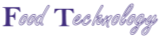 Savoury Tart Design Ideas
 
Today’s Learning Objectives: (Tick each objective once you think you have met it during the lesson)
To be able to consider appropriate ingredients to add to a savoury tart.
To demonstrate an understanding of how to design a savoury tart considering sensory features.

TASK: Develop a spider diagram to consider ingredients that you could add to your savoury tarts. Think about whether each one will add flavour / colour / texture.

















TASK: Draw a clear and detailed diagram of your chosen design, and annotate it clearly to show the ingredients used.
Power of 3
1 – what are the first three things you do when you get to the kitchen, preparing to cook?

2 – what colour board would you use to make a cheese sandwich?

3 – give one example of a food high in vitamin c
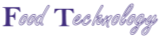 Cake-Making
 
Today’s Learning Objectives: (Tick each objective once you think you have met it during the lesson) 
To understand the ingredients and methods used to make cake.
To be able to modify/change a basic cake recipe to make it healthier.

The four main ingredients used to make cakes are:









The four different cake-making methods are:





TASK: Next lesson you will use the creaming method to make a batch of cakes. You should make the cakes healthier by modifying the original cake recipe.  In the space below, draw and annotate a clear and detailed diagram of your chosen cake design.

Basic Recipe:
100g self-raising flour
100g caster sugar
100g fat
2 eggs
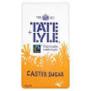 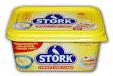 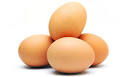 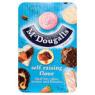 Power of 3
1 – name the vitamin mostly found in fruit and vegetables.


2 – what chopping board would you use for chopping a  banana?


3 – name a knife hold.
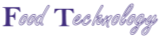 Handheld Lunch Products: Design Ideas Part 1

Today’s Learning Objectives: (Tick each objective once you think you have met it during the lesson) 
To understand what a handheld product is.
To be able to develop design ideas to meet a design brief and specification criteria.

Context
Sainsbury’s is looking to extend the range of handheld lunch products that they sell. They would like you to develop some design ideas for new products, which would be suitable for primary school children.

Design Brief
Using the work you have completed within Food Technology to inspire you, you must develop a range of handheld products that would be suitable for a primary school student’s lunchbox. You will make one of your design ideas.

Specification Criteria
Products must:
Be handheld, and able to be eaten without cutlery.
Be colourful and appealing to primary school children
Be nutritious and well balanced, taking the Eatwell Plate into consideration

TASK: In the space below, develop a mind map to explore ideas for products that you could design.
Power of 3
1 – why do we wash our hands and tie our hair back in cookery? 


2 – when washing up, why is it important to use warm water?


3 – what does ‘baking’ mean?
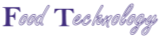 Handheld Lunch Products: Design Ideas Part 2











Draw and annotate your design ideas in the space below, using the level criteria to help you.
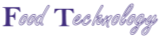 Handheld Lunch Products: Practical Plan

Name of Product: ___________________________________________________________________
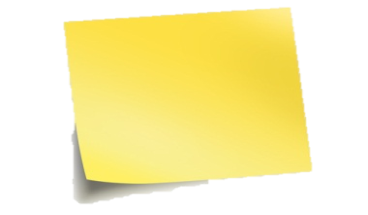 Assessment: 	

 WWW:



  EBI:
Date:
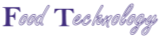 Handheld Lunch Products: Evaluation
 



Name of product: _____________________________________________
 
What inspired this product?
____________________________________________________________
____________________________________________________________

How is your product suitable for primary school children?
____________________________________________________________
____________________________________________________________

What went well during the practical? ______________________________________________________________________________________________________________________________________________________________________________________________________________________________________________________

What challenges did you face, and how did you overcome them?
______________________________________________________________________________________________________________________________________________________________________________________________________________________________________________________
 
What feedback did you receive about your product and who from?
______________________________________________________________________________________________________________________________________________________________________________________________________________________________________________________

If you made the product again, what would you do differently? _____________________________________________________
_____________________________________________________
_____________________________________________________
 
What five sensory words would you use to describe your product?
_______________________________________________________
_______________________________________________________
Now that you have successfully designed and made your very own 
handheld lunch product, answer the questions below to evaluate your outcome and performance.
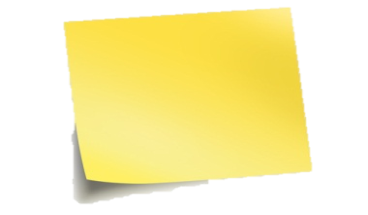 Assessment: 	SA / PA / TA

Practical Level:

Evaluation Level:	

WWW:



EBI:


	        Date:
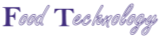 Fruit and Vegetables

Can you name all of the different types of fruit and vegetables below?
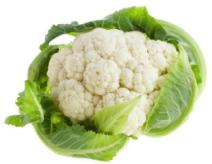 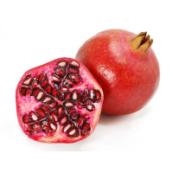 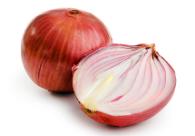 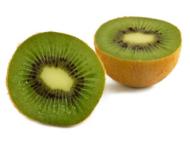 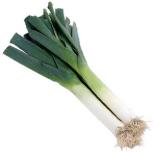 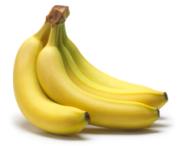 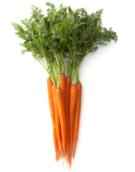 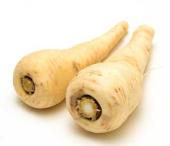 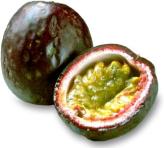 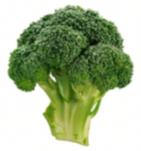 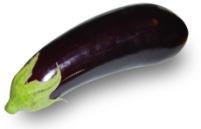 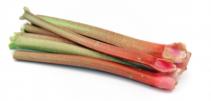 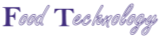 Use this word bank when talking about the sensory qualities of food!
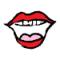 Sensory Analysis Word Bank
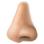 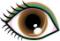 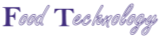 Practical 1: Fruit Salad
 
Ingredients:
4-6 pieces of fruit, with at least 3 that need preparing
1 carton (250ml) of fruit juice (e.g. apple, orange, pineapple)

Equipment:
Chopping Board
Sharp Knife
Mixing Bowl (for food waste)
Tablespoon
Container

Method:
Prepare yourself and your equipment. 
Wash (if necessary) and prepare your fruit using the appropriate cutting techniques. Put food waste into the large mixing bowl and fruit into your container as you go.
Add your fruit juice to your container and stir the fruit salad using a tablespoon to ensure all fruit is evenly distributed.
When finished, wash up your equipment and clean your work areas.

Evaluation:
What fruit did you choose to add to your fruit salad? ____________________________________________________________________________________________________________________________________________________________________

What went well during the practical? __________________________________________________________________________________
__________________________________________________________________________________ 
 
What challenges did you face? How did you overcome them? __________________________________________________________________________________ __________________________________________________________________________________ 
__________________________________________________________________________________
 
What would you do differently if you made the fruit salad again? 
_____________________________________________________
_____________________________________________________
_____________________________________________________

Sensory Analysis - Choose 3 words to describe your fruit salad 
using the Sensory Analysis Word Bank.
______________________________________________________
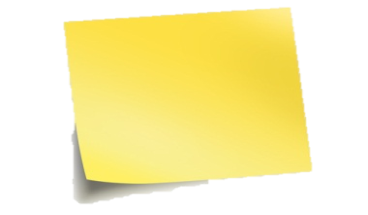 Practical Assessment: SA / PA / TA

WWW:



 EBI:
Level:	       Date:
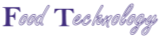 Practical 2: Healthy Pizza Bread
 
Ingredients:
Small Baguette / Baton / Ciabatta / Flatbread
4-5 tablespoons tomato puree
200g cheese (e.g. cheddar, Red Leicester, etc.)
Your choice of well balanced toppings

Equipment:
Chopping Board
Sharp Knife
Grater
Mixing Bowl (for food waste)
Table Knife
Grill Pan

Method:
Prepare yourself and your equipment. 
If necessary, cut your bread in half and place it on a grill pan.
Prepare your toppings.
Spread your tomato puree onto  the bread. Then add your toppings, ensuring they are evenly distributed.
Place your bread under the grill, and turn the grill onto a high heat. Cook your pizza bread for approximately 5 minutes, or until the cheese is melted and slightly golden. Remove your pizza bread from the grill using oven gloves and enjoy!
When finished, wash up your equipment and clean your work areas.

Evaluation:
How did you make your pizza bread well balanced? ____________________________________________________________________________________________________________________________________________________________________

What went well during the practical? __________________________________________________________________________________
__________________________________________________________________________________ 
 
What problems did you encounter? How did you overcome them? __________________________________________________________________________________ ____________________________________________________
____________________________________________________ 

Sensory Analysis - Choose 3 words to describe your pizza bread
using the Sensory Analysis Word Bank.
______________________________________________________
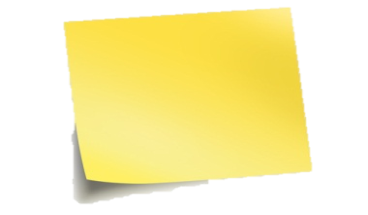 Practical Assessment: SA / PA / TA

WWW:



 EBI:
Level:	       Date:
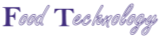 Practical 3: Pasta Salad
 
Ingredients:
100g pasta
2-4 vegetables (e.g. spring onion, red onion, tomato, etc.)
A source of protein (e.g. cooked meat, cheese, etc.)
2-3 tablespoons salad dressing

Equipment:
Large Saucepan
Wooden Spoon
Chopping Board
Sharp Knife
Mixing Bowl
Tablespoon
Colander 
Container

Method:
Prepare yourself and your equipment. 
Half fill a large saucepan with cold water, and put it on the hob on a high heat to bring it to the boil. Wait for the water to reach boiling point before adding your pasta.
Meanwhile, prepare the ingredients you are adding to your pasta salad, and add them to a mixing bowl.
When your pasta is cooked, drain it over the sink using a colander, and run it under cold water until it has cooled down.
Add the pasta to the mixing bowl with your other ingredients. Then add your salad dressing and mix all of the ingredients together.
When finished, wash up your equipment and clean your work areas.

Recipe Modifications:
What is your pasta salad going to include? ____________________________________________________________________________________________________________________________________________________________________
__________________________________________________________________________________

How well balanced is your pasta salad design? Why?
____________________________________________________________________________________________________________________________________________________________________
_____________________________________________________

How could you make it even healthier?
______________________________________________________
______________________________________________________
______________________________________________________
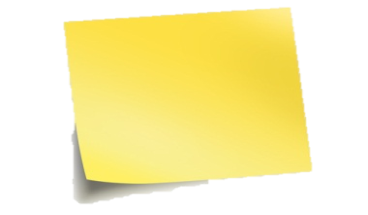 Practical Assessment: SA / PA / TA

WWW:



 EBI:
Level:	       Date:
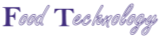 Practical 4: bean chilli
 
Ingredients :
½ can beans
½ onion
1/2 tsp oil
1.4 can chopped tomatoes
1 tsp chilli spice mix
1 tbsp. ketchup
Salt and pepper

Equipment:
Knife
Brown chopping board
Saucepan
Wooden spoon
Measuring spoons

Method:
Cut the onion into small dice
Put in a pan with the oil and cook on a low heat for 2 minutes
Add chilli spice mix, stir and cook for 1 minute
Add the rest of the ingredients and simmer for 5 – 10 minutes.
Season to taste.

Recipe Modifications:
__________________________________________________________________________________
__________________________________________________________________________________

How will these ingredients improve the nutritional value of your chilli?
____________________________________________________________________________________________________________________________________________________________________
_____________________________________________________

How else could you modify/change this recipe?
______________________________________________________
______________________________________________________
______________________________________________________
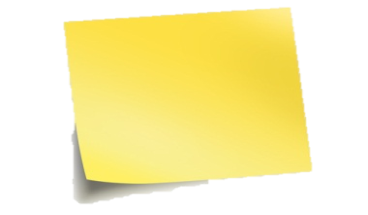 Practical Assessment: SA / PA / TA

WWW:



 EBI:
Level:	       Date:
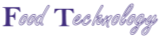 Practical 6: Savoury Tarts
 
Ingredients (for 12 tarts):
For the Pastry
200g plain flour
100g fat
2 tablespoons cold water
For the Filling
2-3 ingredients of your choice
1 egg
75ml milk

Equipment:
Large mixing bowl
Jug
Tablespoon
Palette Knife
Rolling Pin
Cutter
Fork
Bun / Muffin Tin

Method:
Prepare yourself and your equipment. Pre-heat your oven to 200°C. 
In a bowl, rub the fat into the flour until the mixture resembles breadcrumbs.
Make a well in the centre of the breadcrumb mixture and add the cold water. Use a palette knife to mix it through.
Bring the dough together with your hands. If a dough does not form, gradually add a little more water and repeat the step.
Transfer the dough to a lightly floured surface, and roll it out to the thickness of a 2 pence coin using a rolling pin.
Cut out the dough using a cutter, and place the  pastry circles in a bun / muffin tin.
In a jug, beat the egg and milk together using a fork.
Add your additional ingredients to the tart cases. Then carefully pour the egg/milk mixture over the top. 
Place the tarts in the oven for 10-15 minutes. When cooked and slightly golden, remove them from the oven and allow to cool.
When your tarts are cooking, wash up your equipment and clean your work areas.

Recipe Modifications:
What additional ingredients are you going to add to your savoury tarts? Why?
_____________________________________________________
_____________________________________________________
_____________________________________________________
_____________________________________________________
_____________________________________________________
_____________________________________________________
Make a note of any additional skills you use
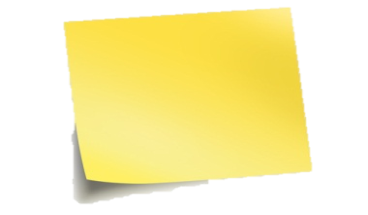 Practical Assessment: SA / PA / TA

WWW:



 EBI:
Level:	       Date:
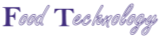 Practical 7: Fruity Cakes
 
Ingredients (for 12 cakes):
100g self-raising flour
100g caster sugar
100g fat
2 eggs
2-3 additional ingredients of your choice to add flavour
     and to make your cakes healthier (e.g. blueberries and 
     lemon)

Equipment:
Bun Tin
12 Fairy Cake Cases
Large mixing bowl
Wooden Spoon
Sieve
Jug
Fork
Tablespoon
Teaspoon

Method:
Prepare yourself and your equipment. Pre-heat your oven to 180°C. Place your cake cases in a bun tin.
Place your fat and caster sugar in a bowl, and beat with a wooden spoon until light and fluffy.
Crack both of your eggs into a jug and beat with a fork.
Gradually add the egg to the bowl, and beat it in using the wooden spoon.
Sift in your self-raising flour, and mix through until a smooth batter is achieved.
Add your additional ingredients to the mixture, e.g. fruit, and stir through.
Spoon the mixture into the cake cases. For this, use a tablespoon to get the mixture out of the bowl and a teaspoon to scrape it off the tablespoon into the cake case. 
Place the cakes in the oven for 10-12 minutes, until they are risen and golden brown.
When your cakes are cooking, get all of your washing up done.

Evaluation:
What additional ingredients did you choose to add to your cakes? Why?
____________________________________________________________________________________________________________________________________________________________________
 
What would you do differently if you made the cakes again? 
_____________________________________________________
_____________________________________________________

Sensory Analysis - Choose 3 words to describe your cakes using 
the Sensory Analysis Word Bank.
______________________________________________________
Make a note of any additional skills that you use
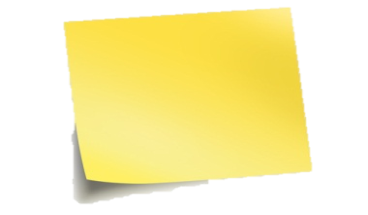 Practical Assessment: SA / PA / TA

WWW:



 EBI:
Level:	       Date:
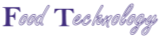 Level up task:







Overall assessment of medal task:

Gold: Has a clear understanding of all the recipes and ways to develop them to be healthy 

Silver: Understands basic food healthy choices and researches 

Bronze: completed all recipes to a adequate standard identifying hygiene
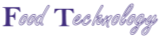 End of Project Self Assessment

Complete the following self-assessment to help you reflect on how well you have worked in Food Technology. Tick the appropriate face for each of the statements.
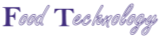 End of Project Survey

Please complete the following survey to let us know what you think about the food technology module you have just completed. Read the statements in the table below, and then tick the relevant box to show if you strongly agree, agree, disagree, or strongly disagree with it.





















In the table below, choose the most appropriate smiley face to rate the practical lessons you completed. Mark your answers by ticking the relevant box.
















How could year 7 Food Technology be improved? ______________________________________________________________________________________________________________________________________________________________________________________________________________________________________________________
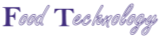 Environmental impacts around the world


Complete a poster of plastics, how this is effecting the planet, what we can do to help it, research what is being done now and in the future

Complete a spider graph of ideas on how you will complete your homework